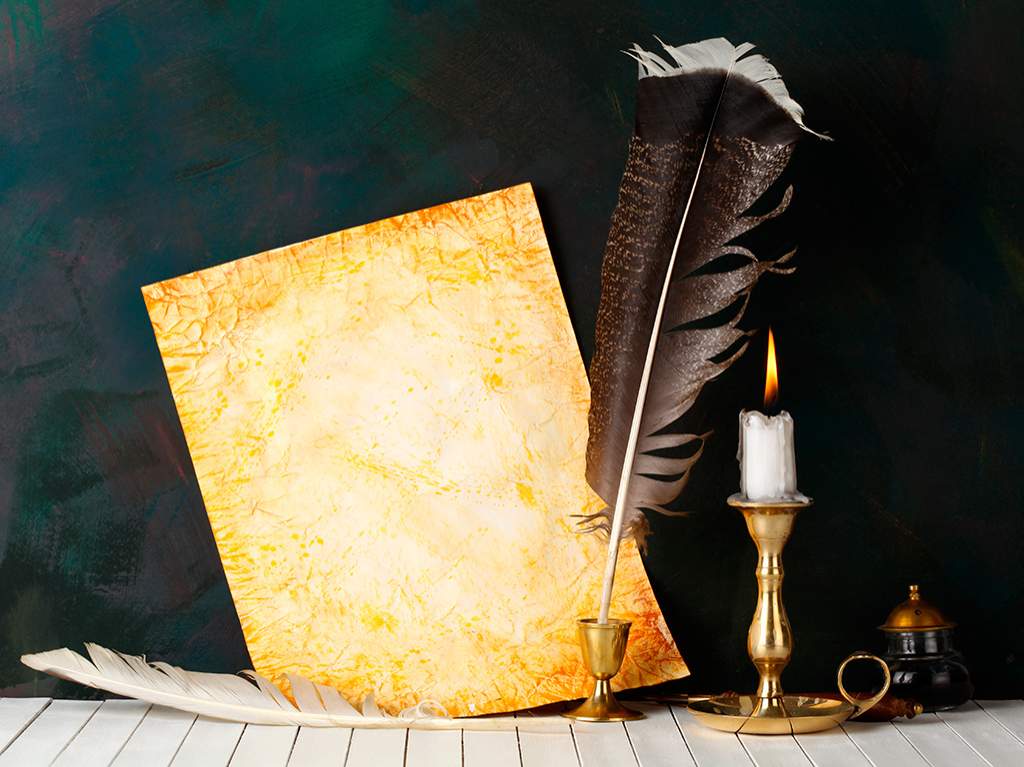 Гейн Ильи
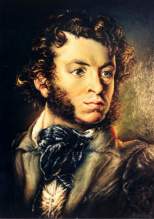 Роман А.С.Пушкина „Дубровский“ 
Анализ 
6 главы
Прощение с родным гнездомВладимир понимает, что жизнь его сломана. Его мучит, что надо оставить родной дом виновнику смерти, отца, человеку, разорившему семью. Он с ужасом думает, что над  всем что ему  дорого, надругаются презренные люди. Страшные мысли рождались в его уме, но он еще  не решил, что делать. Мысль сжечь домВладимир увидел портрет матери и представил ,какая судьба ждет при новом хозяине. Пускай же ему  достанется печальный дом, из которого он выгоняет меня, подумал он. Разбирая бумаги он зачитался перепиской отца и матери. Погружаясь в мир таинственного счастья, он и не заметил как прошло время."Опомнившись ,он ,видимо принял окончательное решение. Положил письма в карман, взял свечу и вышел из кабинета". Эти письма были ему самым дорогим и ценным для него, это единственное, что он взял собой и спас от огня.
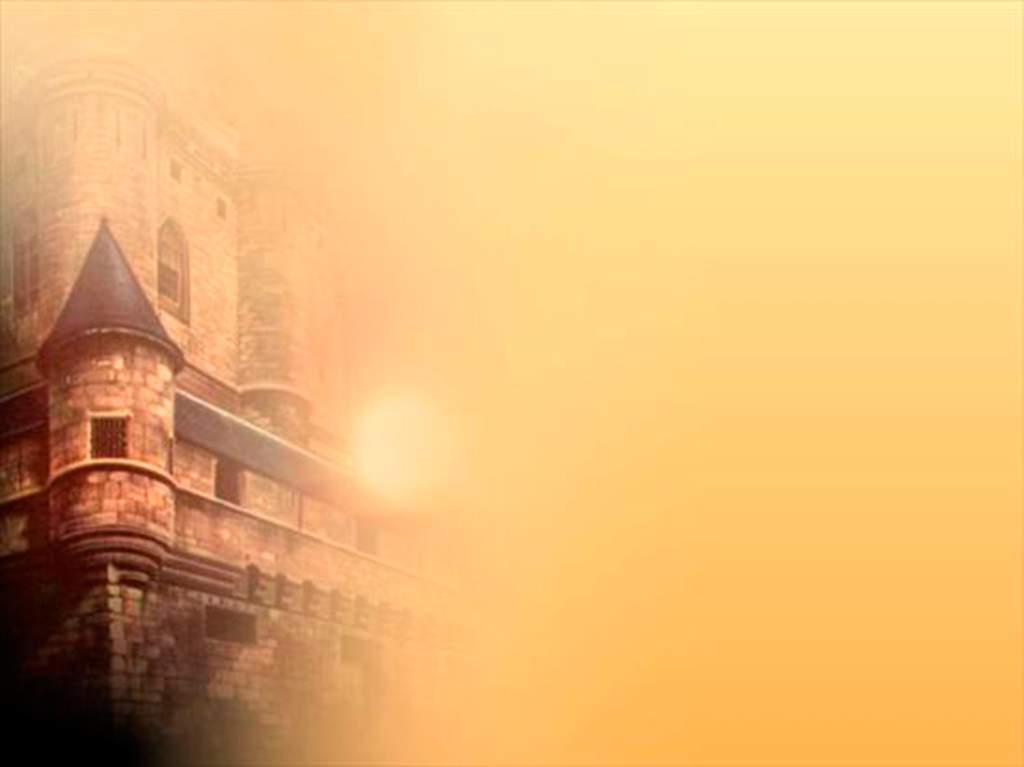 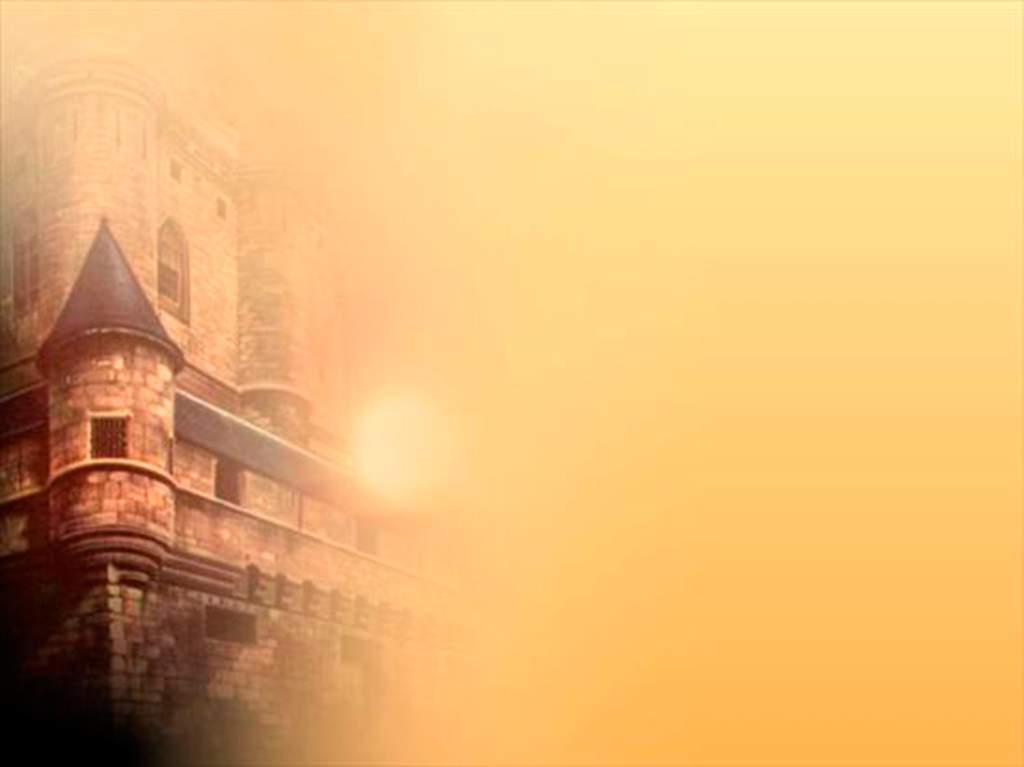 Убийство приказныхВладимир встретил кузнеца Архипа в темной зале-тот держал в руках топор-хотел зарубить подьячих. Дубровский отговорил кузнеца убивать их. Не приказные виноваты, он велел Архипу отпереть двери в переднюю, что бы при пожаре приказные смогли спастись.  Архип не послушал барина и заперел дверь на ключ. Уехав, Дубровский не сразу узнал о пожаре и гибели  приказных.
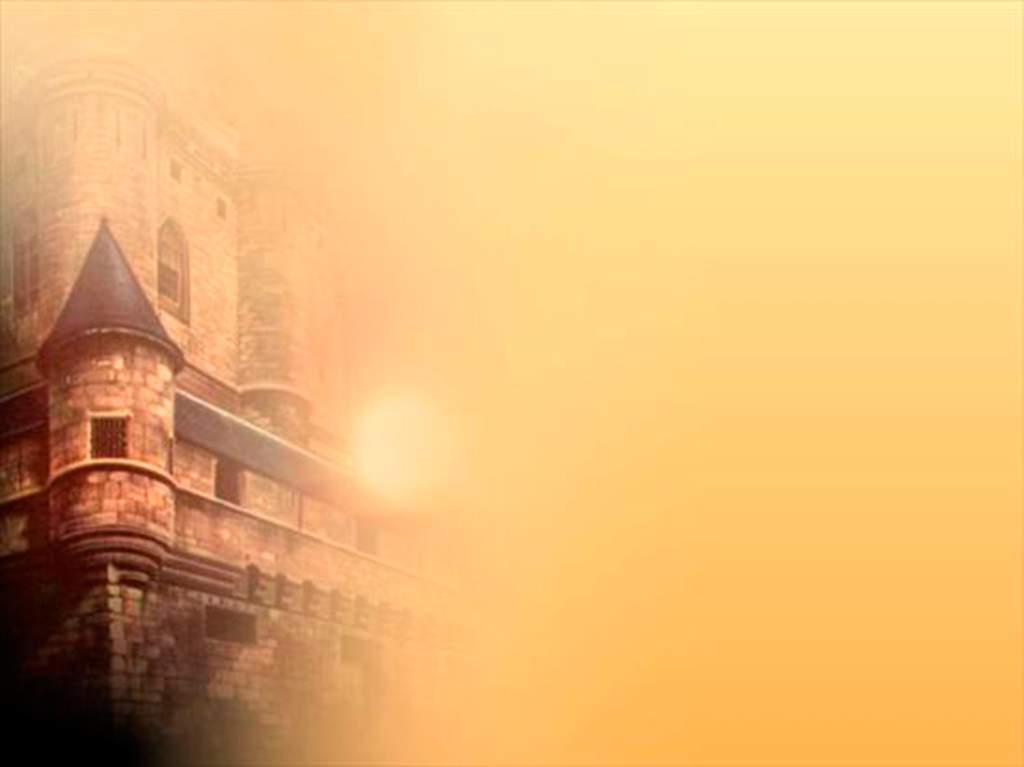 Поведение  Архипа во время пожараАрхип со злобной улыбкой взирал на пожар, ему не жаль было ,,окаянных" подьячих. В них он видел виновников бедствий господ и всех  их крепостных, считал месть справедливой. Архип же спасает кошку-оставлять беспомощное существо, оставить погибать ,,Божию тв*рь", с точки зрения Архипа-грех.